Data science for Materials Science & Engineering
Data Querying, Organization, Filtering
In this module
Introduction to data repositories and APIs
Hands on tutorial using nanoHUB: data querying for oxides
Hands on tutorial using nanoHUB: performing your own tailored queries and data filtering
Homework assignments
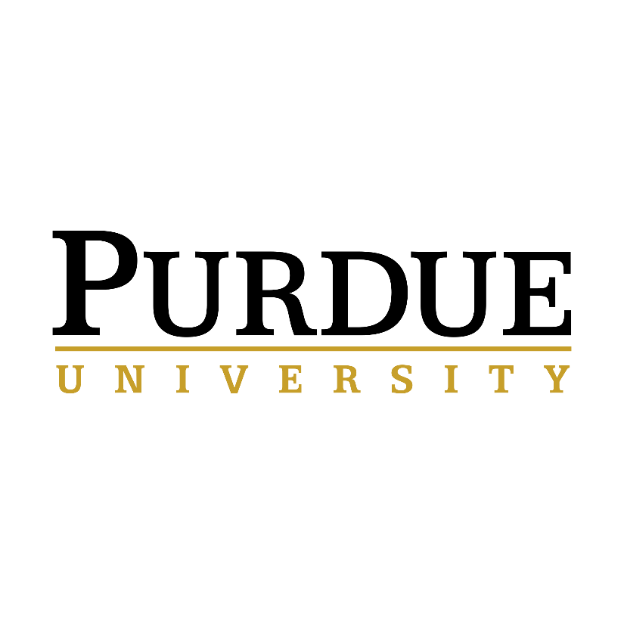 Zachary McClure and Alejandro Strachan
zmcclure@purdue.edu || strachan@purdue.edu  
School of Materials Engineering & Birck Nanotechnology Center
Purdue University
West Lafayette, Indiana USA
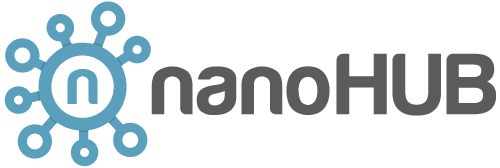 Zachary McClure - Repositories and data management
1
Learning objectives and prerequisites
After completing this lecture you will:

Learn about and query data repositories
Manage data through efficient Pandas dataframes
Parsing
Logic operations
Data visualization and selection
Type management
Perform tailored queries specific to user application
Pre-requisites:
Basic Python programming
Zachary McClure - Repositories and data management
2
Launching a Jupyter tool in nanoHUB
Querying Data Repositories

From your browser go to link: https://nanohub.org/tools/matdatarepo/
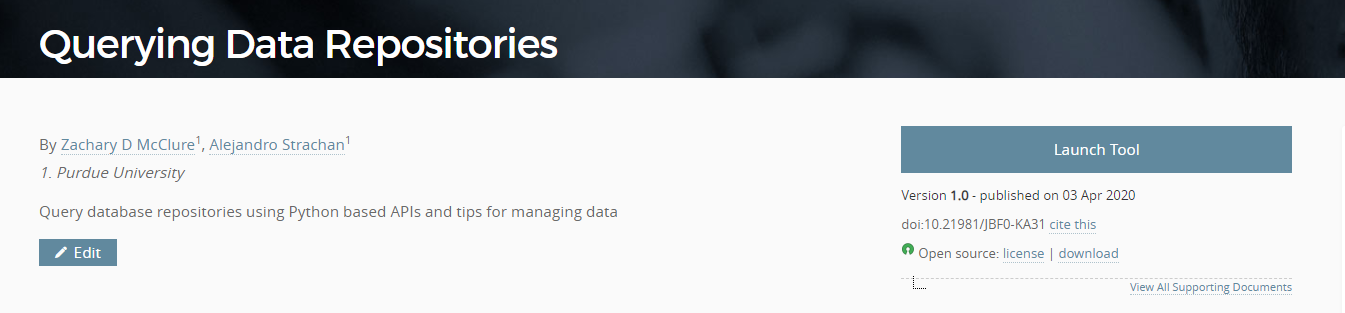 Click on Launch Tool to begin
Zachary McClure - Repositories and data management
3
Step 1: Landing Page – Notebook: Querying Data
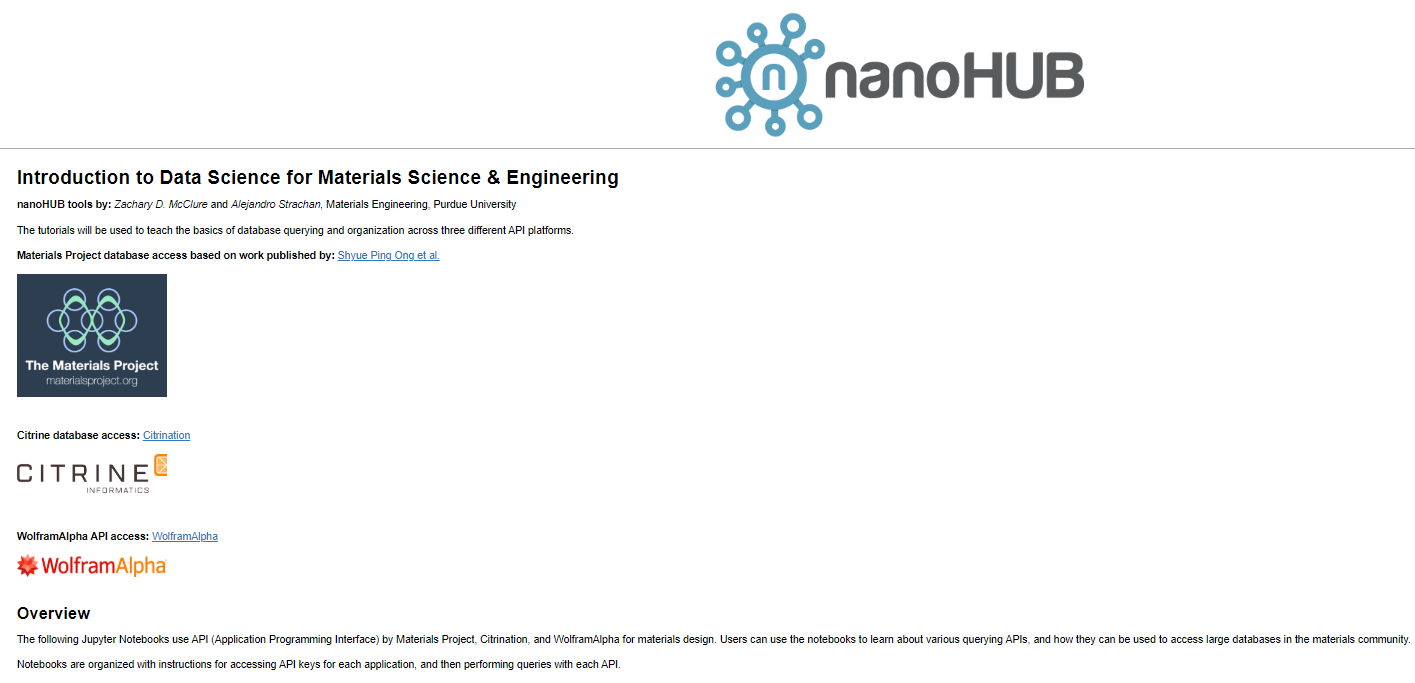 Read through overview

Navigate to “Introduction to materials databases and their accessibility” first

This will provide you information on how to get access to each of these repositories
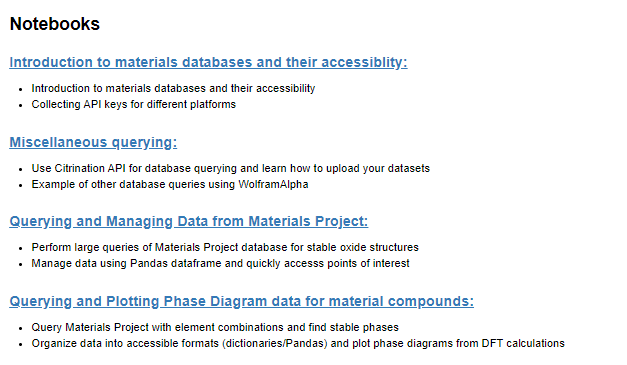 1.
2.
Introduction to querying
3.
4.
Zachary McClure - Repositories and data management
4
4
STEP 1: get API keys for MP
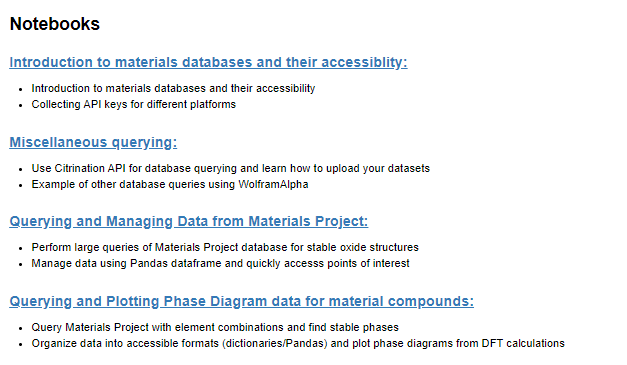 Keep these API keys private! They are linked to your personal accounts and should not be distributed freely. Account access may be revoked by client if terms of use are broken.
Introduction to querying:
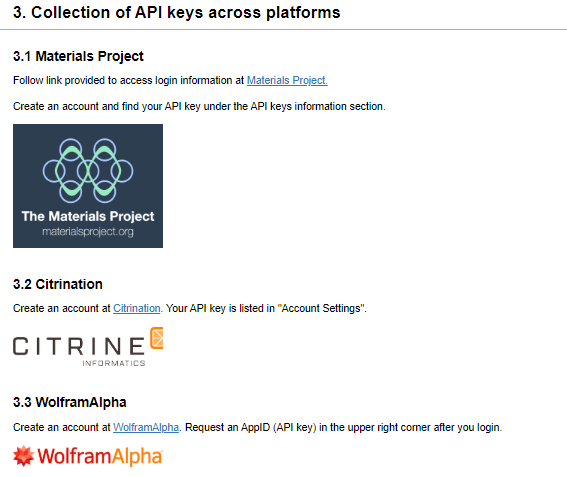 Follow the links included in steps 3.1 to get an API key for Materials Project
Zachary McClure - Repositories and data management
5
5
Querying and managing data
Tasks

Perform large queries to database repository
Filter results
Convert between types of data


Plot results & find correlations
Assess the scale of your data
Advanced images with Plotly
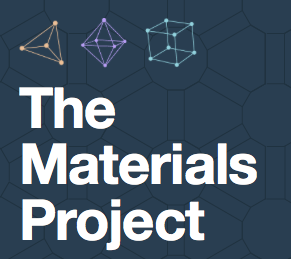 Zachary McClure - Repositories and data management
6
6
Querying the Materials Project & managing data
Load API keys – press ‘Enter’ after. A message displays if your key has been stored
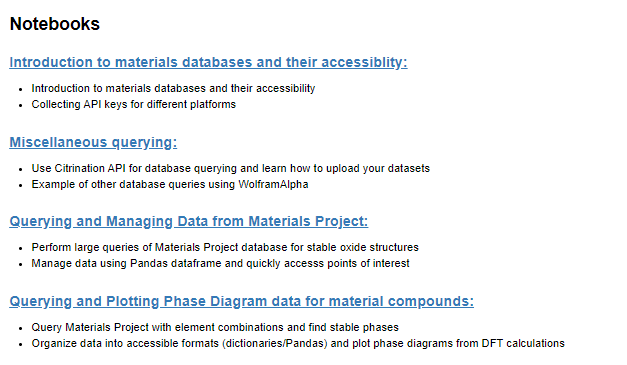 Introduction to querying:
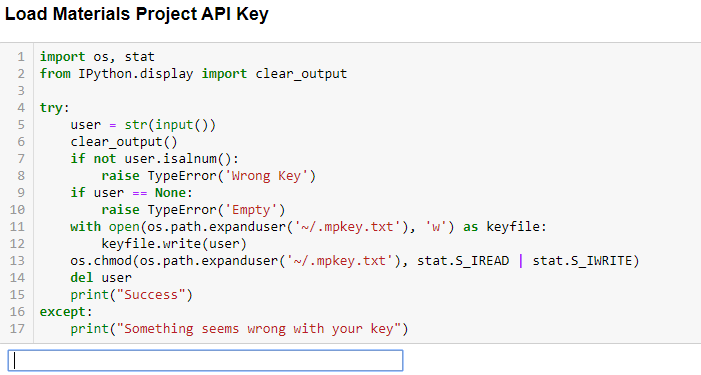 Run through the cells in the Jupyter notebook (Shift+Enter) 

Filter and parse data cell by cell to reduce load of queried data
Enter
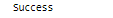 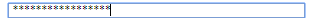 Zachary McClure - Repositories and data management
7
7
Querying the Materials Project & managing data
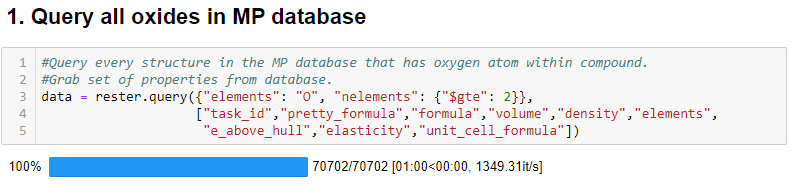 You can change the number of properties queried by editing the property requests in the rester.query(). 

Problem 1: Add piezoelectric data to the oxide query
Filter and parse data cell by cell to reduce load of queried data
See Pymatgen documentation for more info:
https://pymatgen.org/usage.html
Zachary McClure - Repositories and data management
8
8
Querying the Materials Project & managing data
Convert data into accessible pandas dataframe
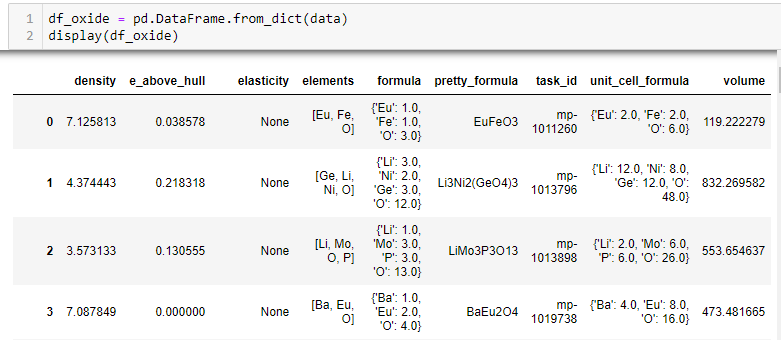 Filter database based on structure stability
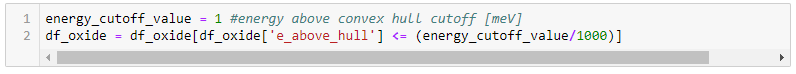 1. Only structures with energy within 1 meV of the ground state are kept
Zachary McClure - Repositories and data management
9
9
Querying the Materials Project & managing data
Perform our own calculations on the data
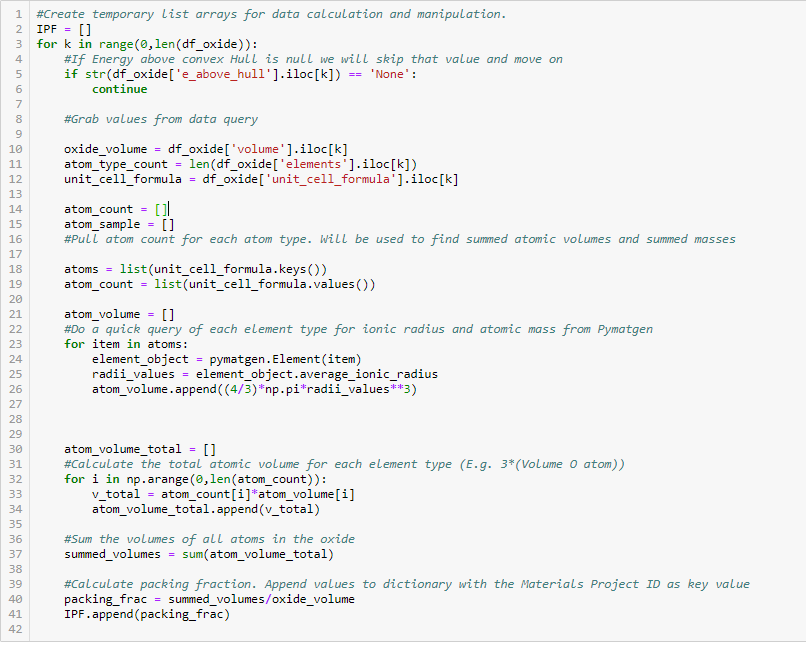 For each oxide:
calculate the ionic packing fraction
append result to dictionary
Zachary McClure - Repositories and data management
10
10
Querying the Materials Project & managing data
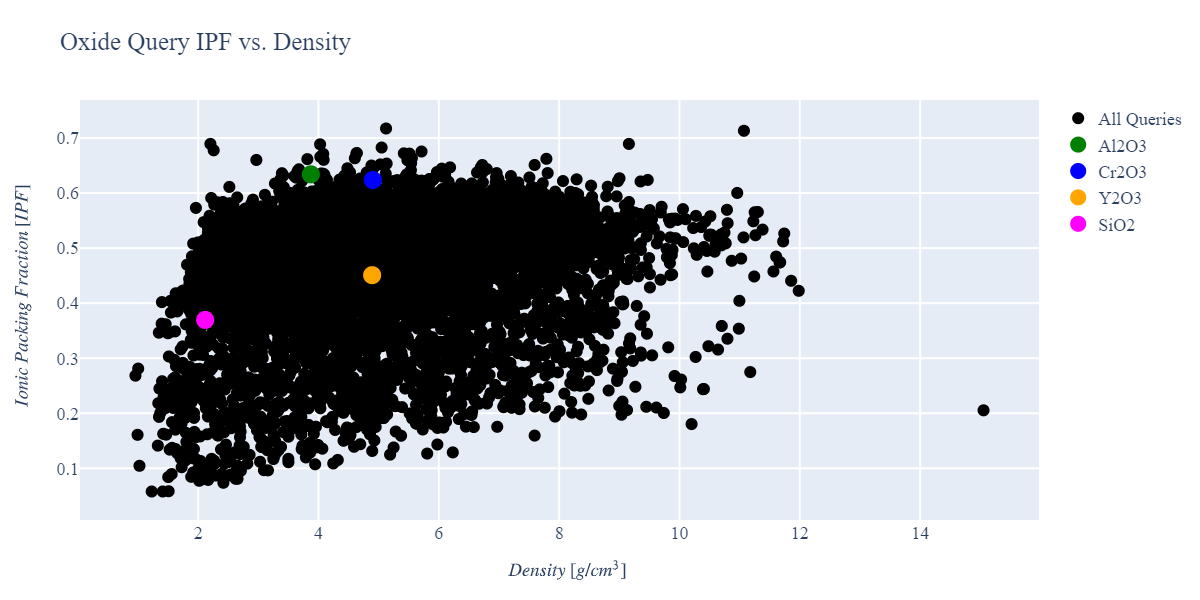 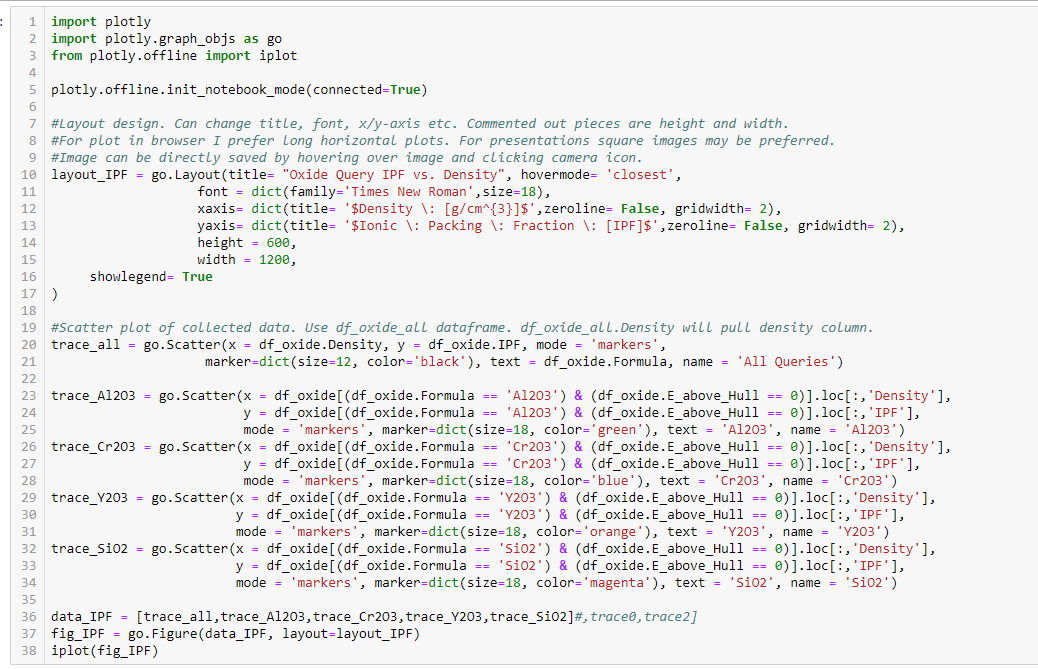 Plot the query results with Plotly
Zachary McClure - Repositories and data management
11
11
Querying the Materials Project & managing data
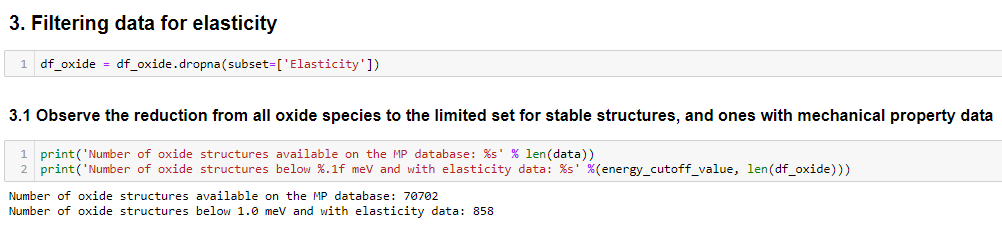 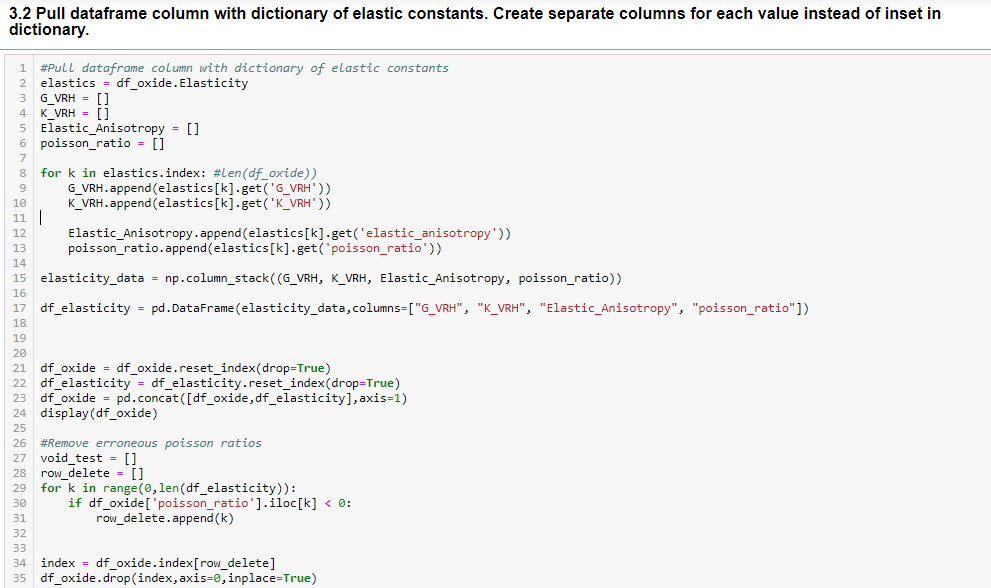 Filter results that do not have elastic constants
Expand elastic constant dictionary
Zachary McClure - Repositories and data management
12
12
Querying the Materials Project & managing data
Stable oxides
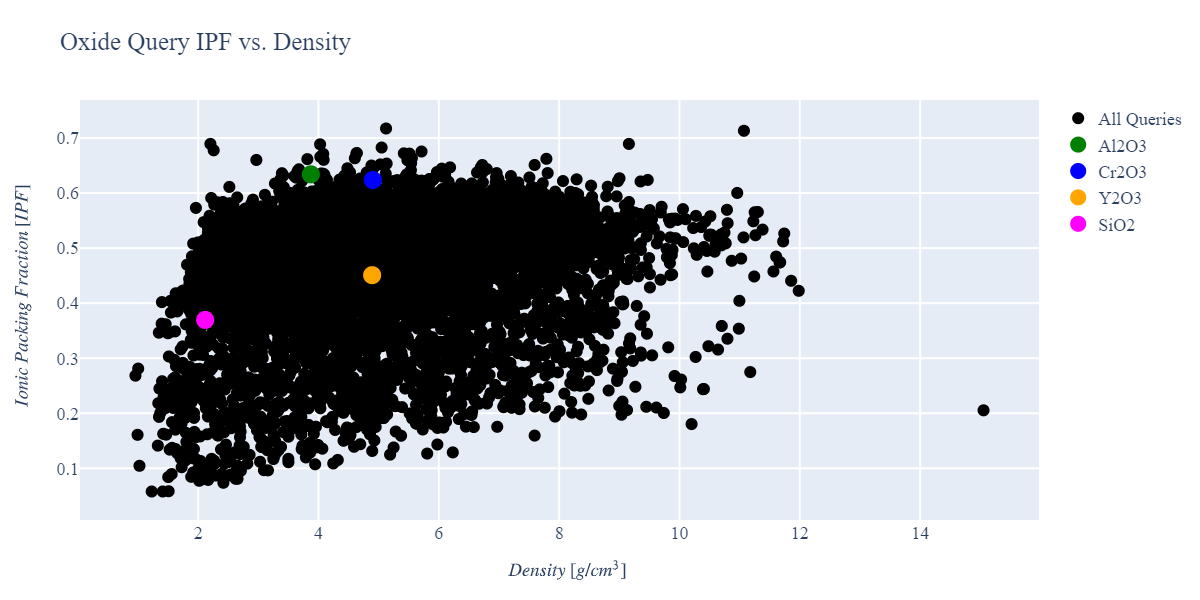 Stable oxides + elasticity data filtered
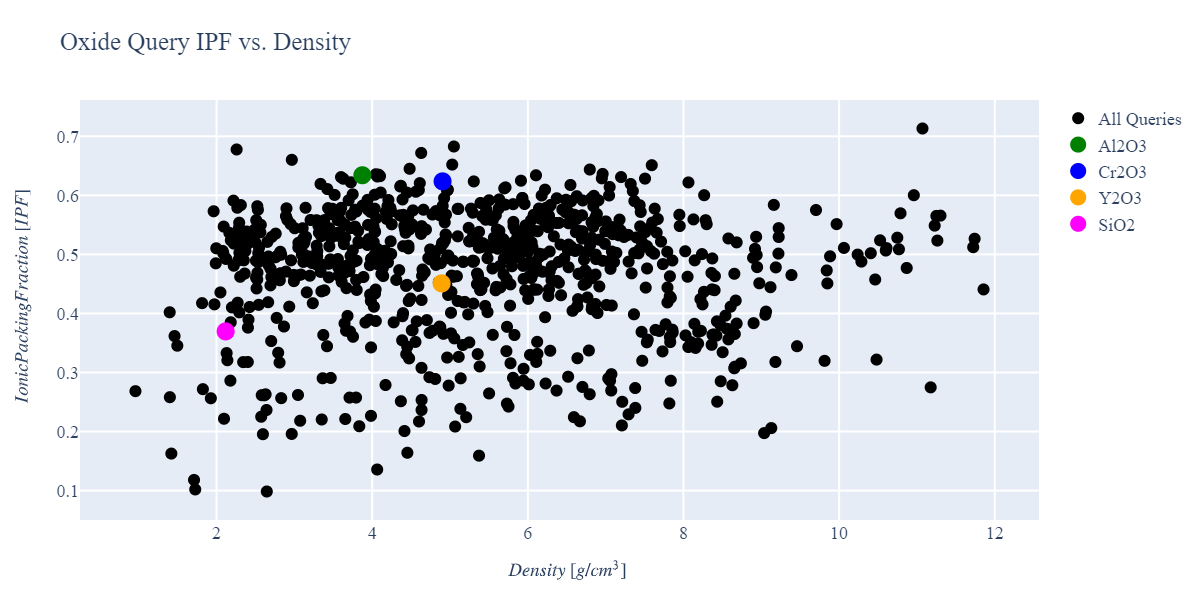 Zachary McClure - Repositories and data management
13
13
Querying the Materials Project & managing data
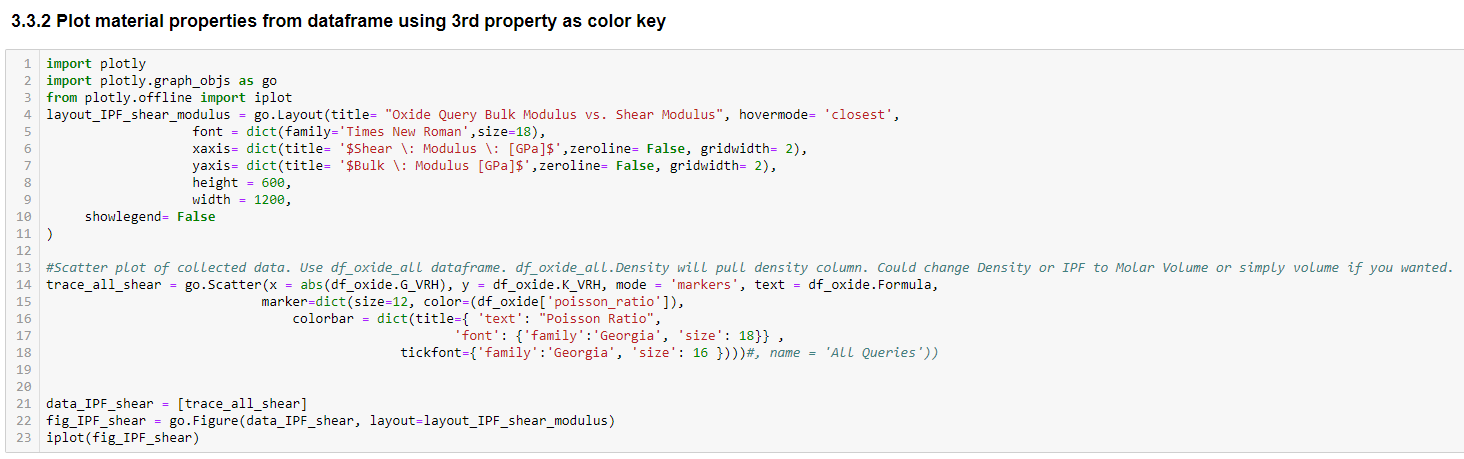 Advanced plotting & property correlation
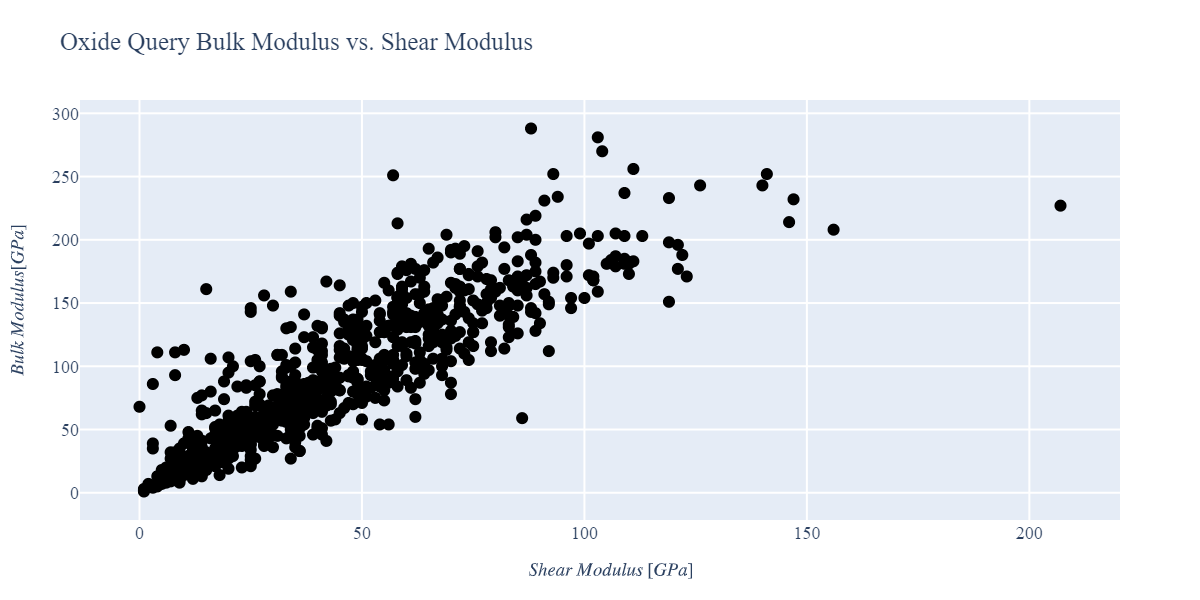 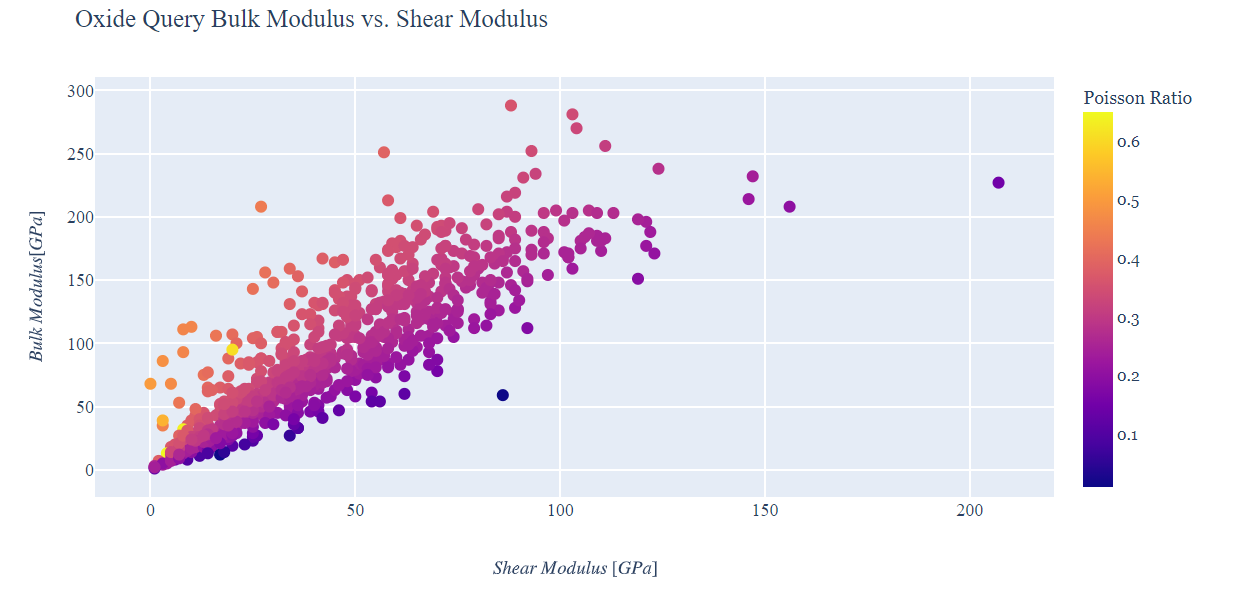 Zachary McClure - Repositories and data management
14
14
Summary
Easily queryable databases offer researches access to data that can be useful for initial material searches, or for creating rapid sets of descriptors for machine learning models

Management of these queried datasets can be easily done using pandas dataframes

The code in https://nanohub.org/tools/matdatarepo can be easily modified to meet needs in a wide range of problems
Zachary McClure - Repositories and data management
15
Next steps
Homework assignment: to reinforce concepts and help students modify the workflow and adapt it for their needs
Zachary McClure - Repositories and data management
16